Fundamentals of CRE
Salah N. Farhan  College of Engineering  Diyala University
Chemical Reaction Engineering
By
Dr Salah N. Farhan
Senior lecturer. Chem. Eng. Dept.
College of Engineering
University of Diyala
1
Fundamentals of CRE
Salah N. Farhan  College of Engineering  Diyala University
Chapter 3: Rate Laws
Learning Resources
Summary Notes
Part 1: Rate Laws
Relative Rates of Reaction
Power Law Model
Rate Constant, k
Elementary Reactions
Non-Elementary Rate Laws
Reversible Reactions
2
Fundamentals of CRE
Salah N. Farhan  College of Engineering  Diyala University
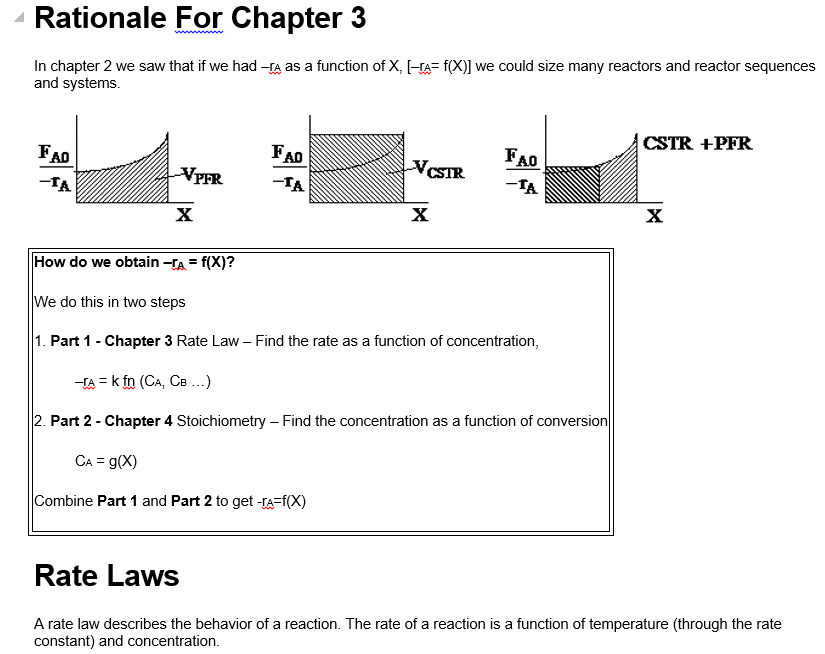 3
Fundamentals of CRE
Salah N. Farhan  College of Engineering  Diyala University
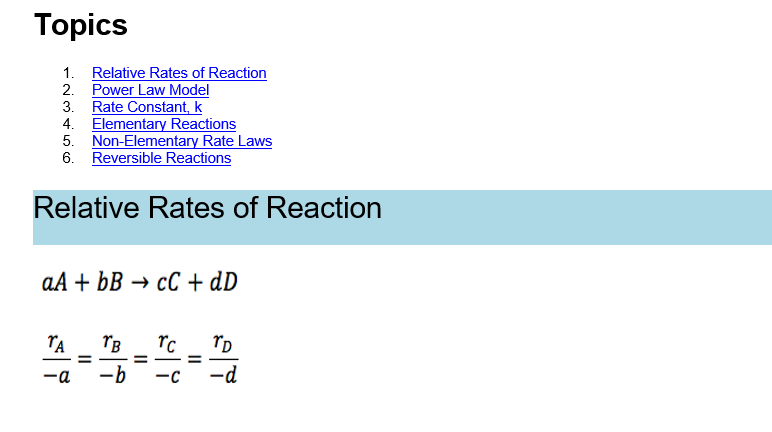 4
Fundamentals of CRE
Salah N. Farhan  College of Engineering  Diyala University
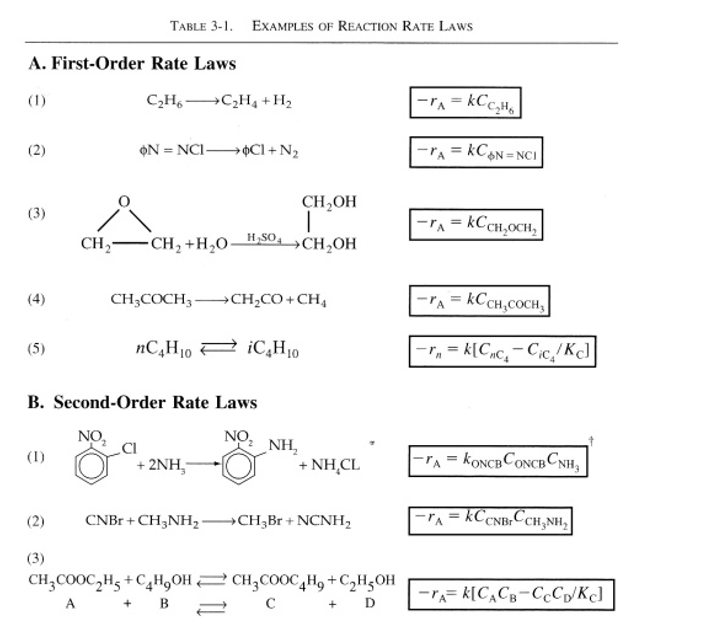 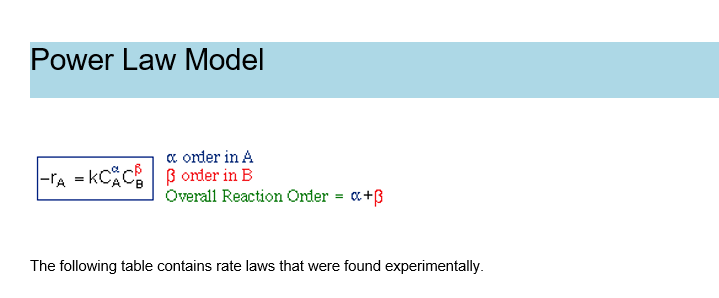 5
Fundamentals of CRE
Salah N. Farhan  College of Engineering  Diyala University
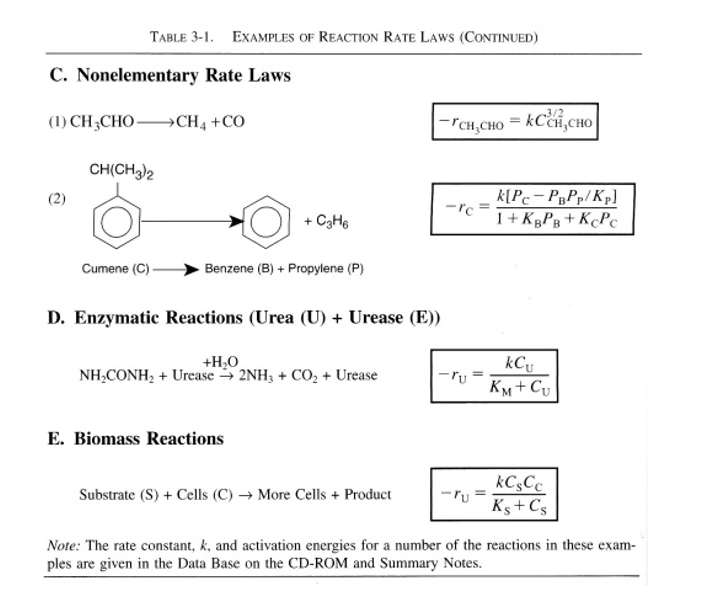 6
Fundamentals of CRE
Salah N. Farhan  College of Engineering  Diyala University
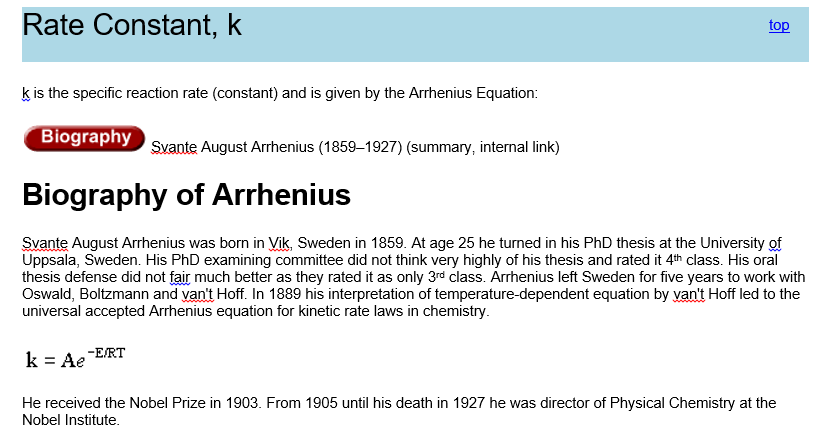 7
Fundamentals of CRE
Salah N. Farhan  College of Engineering  Diyala University
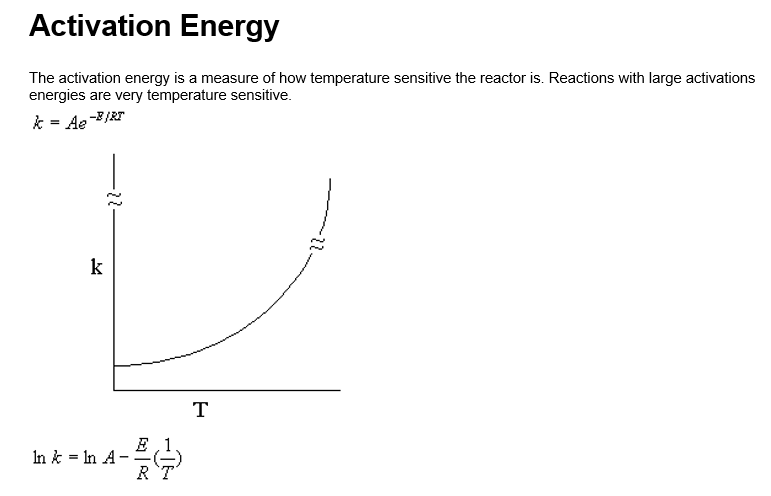 8
Fundamentals of CRE
Salah N. Farhan  College of Engineering  Diyala University
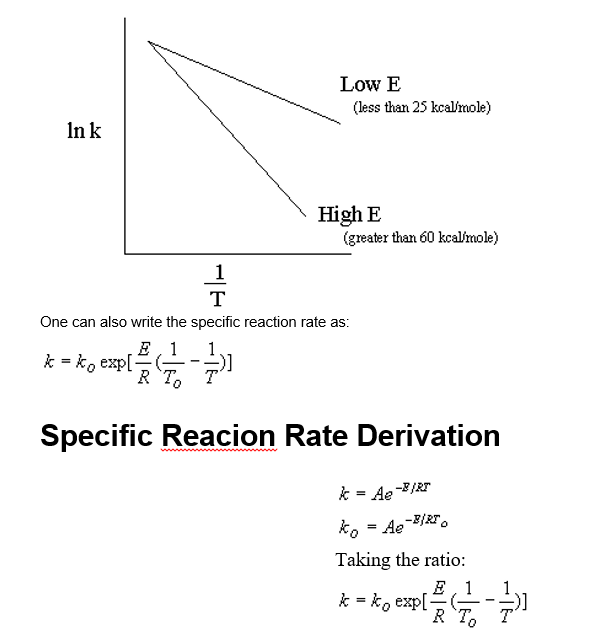 9
Fundamentals of CRE
Salah N. Farhan  College of Engineering  Diyala University
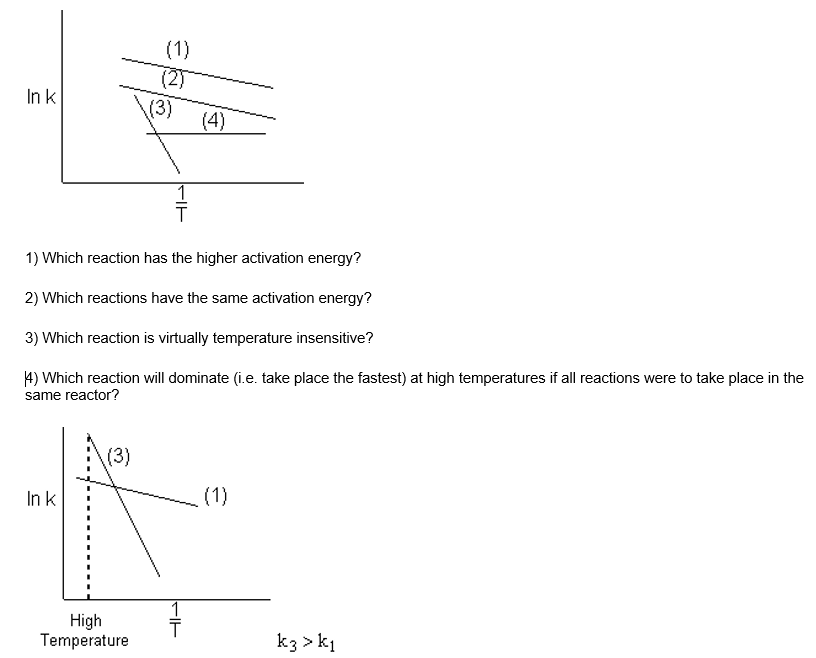 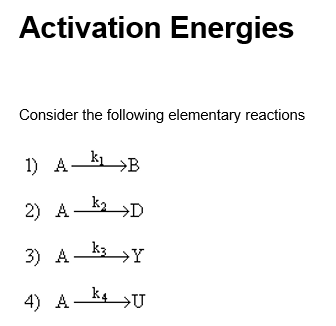 10
Fundamentals of CRE
Salah N. Farhan  College of Engineering  Diyala University
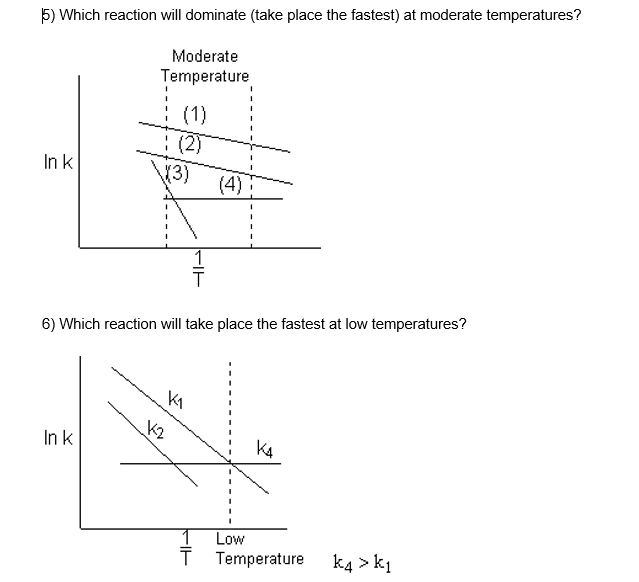 7) Which reactions will have the same rate of reaction at a given temperature?
11
Fundamentals of CRE
Salah N. Farhan  College of Engineering  Diyala University
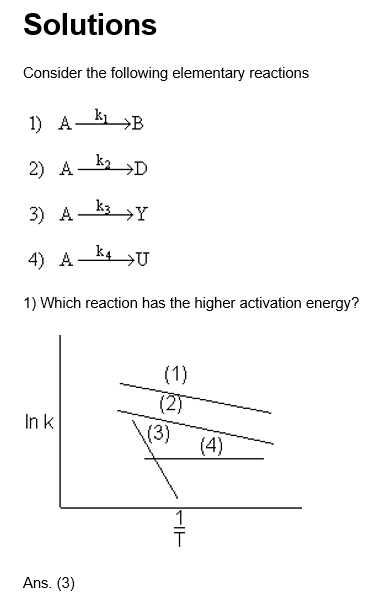 2) Which reactions have the same activation energy?
Ans. (1) and (2) – Slope (–E/R) is the same.
3) Which reaction is virtually temperature insensitive?
Ans. (4). k4 does not vary with temperature E4 = 0.
4) Which reaction will dominate (i.e. take place the fastest) at high temperatures?
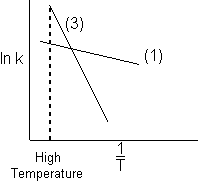 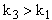 At high temperatures (1/T) is small and k3 becomes larger than k1.
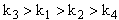 Ans. (3)
12
Fundamentals of CRE
Salah N. Farhan  College of Engineering  Diyala University
5) Which reaction will dominate (take place the fastest) at moderate temperatures?
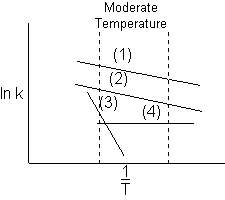 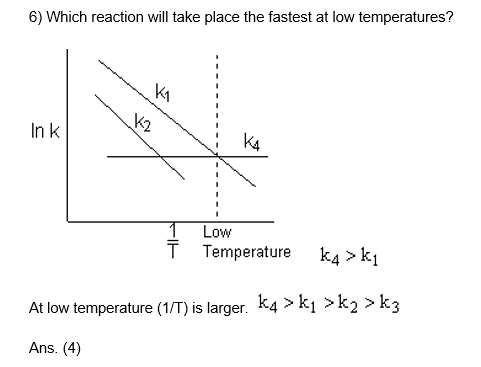 At moderate temperatures
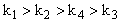 As. (1)
13
Fundamentals of CRE
Salah N. Farhan  College of Engineering  Diyala University
7) Which reactions will have the same rate of reaction at a given temperature?
Ans. The rate will be the same when the lines cross.
a. (1) and (3)
b. (2) and (3)
c. (1) and (4)
d. (2) and (4)
e. (3) and (4)
The activation energy is a measure of the minimum energy a that the reacting 
molecules must have in order for the reaction to occur.
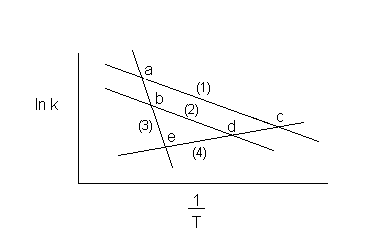 14
Fundamentals of CRE
Salah N. Farhan  College of Engineering  Diyala University
15